La ciudad
La calle, la plaza, el barrio
La farmacia
La librería
La iglesia
La escuela
El Correo (Los Correos)
La comisaría
El banco
El hospital
La tienda
El mercado
El supermercado
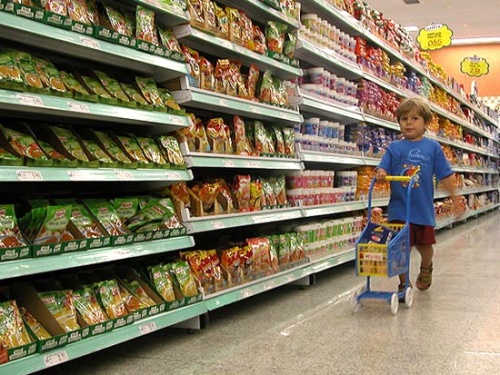 El centro comercial
El parque
El campo de fútbol
El cine
El restaurante
El teatro
El monumento
La estación de autobús
La parada de autobús
La estación de ferrocarril (tren)